Types ofQuestions!
RE: reading test 2018-2019, wnj
Different types
Multiple choice
Yes/no
True/false
Tick the boxes
Open
Multiple choice (1/5)
A) most important words
B) search in text
C) what’s your answer
D) see if your answer (or something which resembles it) is there
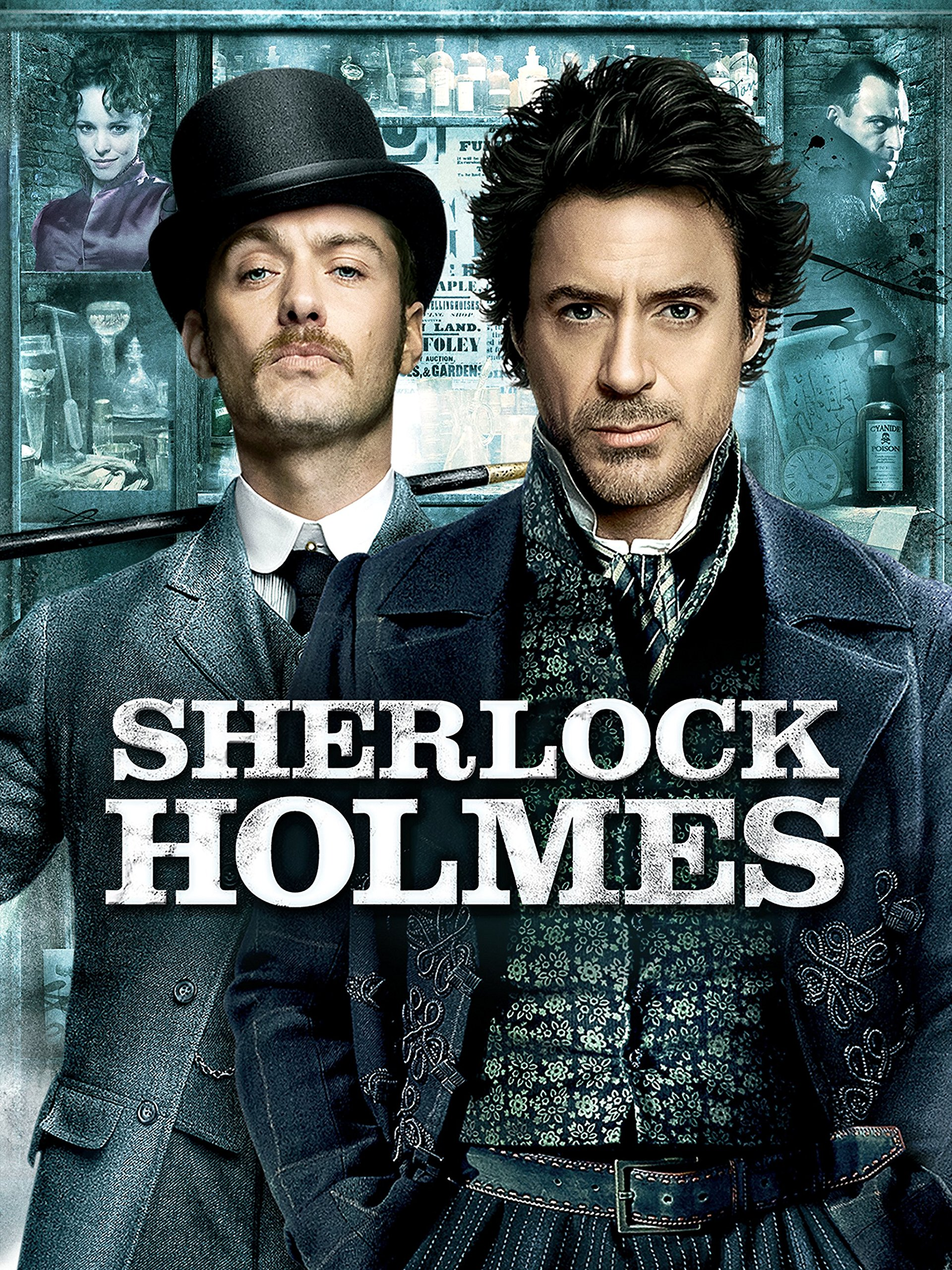 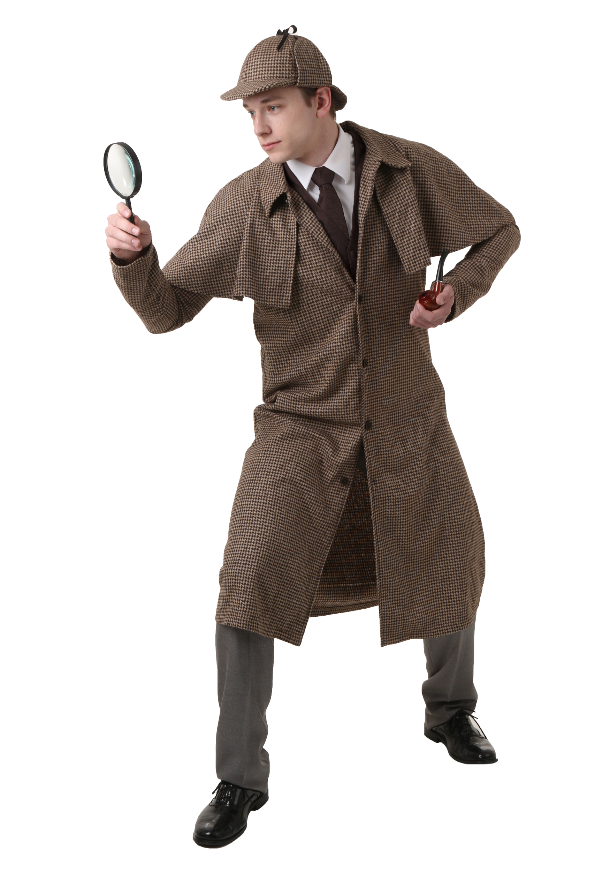 Multiple choice (2/5)
Sherlock Holmes method:
“When you have excluded the impossible, whatever remains, however improbable, must be the truth.”


“it’s not A, B or C. So it must be D!”
Multiple choice (3/5)
I am writing to complain about the pair of jeans I bought from your catalogue on 3 October 2011. I was very disappointed when they arrived.
First of all, I should state that I am unhappy with the quality of the delivered product, despite claims of the top-quality goods in your catalogue. In addition to the fact that you delivered the wrong size and in a colour which I had not chosen, I also found out that the zipper was broken.
Secondly, I must say a few words about your careless attitude to your customers. Your company promises a free T-shirt for every pair of jeans a customer orders. But I did not receive one. You guaranteed delivery without delay. However I had to wait for my order for two weeks. 
To resolve the problem I would like your help in getting a full refund. Please contact me at the above address.
VRAAG: Wat was er niet mis met de spijkerbroek?
Multiple choice (4/5)
Wat was er niet mis met de spijkerbroek?
Kleur
Maat
model
Multiple choice 5/5
I am writing to complain about the pair of jeans I bought from your catalogue on 3 October 2011. I was very disappointed when they arrived.
First of all, I should state that I am unhappy with the quality of the delivered product, despite claims of the top-quality goods in your catalogue. In addition to the fact that you delivered the wrong size and in a colour which I had not chosen, I also found out that the zipper was broken.
Secondly, I must say a few words about your careless attitude to your customers. Your company promises a free T-shirt for every pair of jeans a customer orders. But I did not receive one. You guaranteed delivery without delay. However I had to wait for my order for two weeks. 
To resolve the problem I would like your help in getting a full refund. Please contact me at the above address.
Yes/no
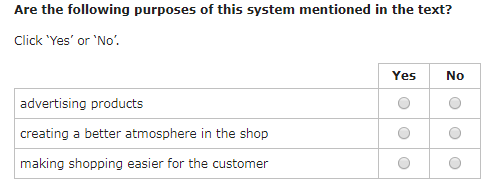 Find the most important words in the answers and then in the text
True/false (1/2)
Find the most important word in the answer and then in the text
True/ false (2/2)
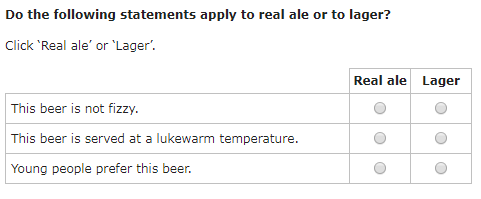 This is a different kind of True /False
One word can change the correct  answer!
Tick the boxes
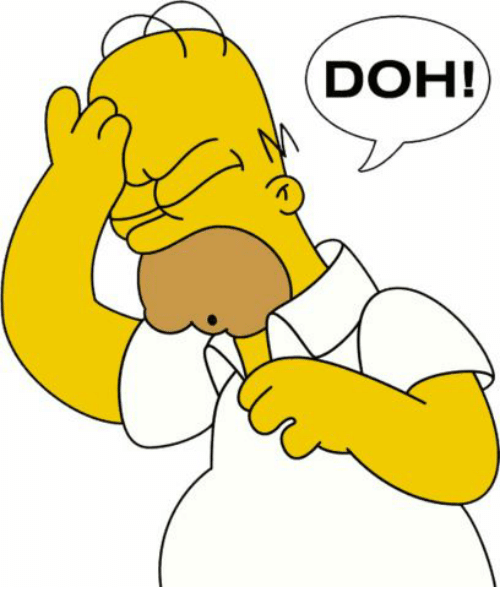 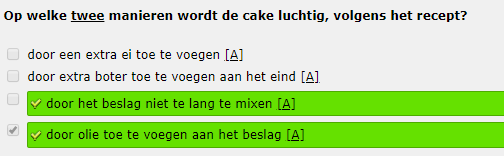 Whoops!
Open questions
There are no open questions in the test!
Positive/negative method
If you don’t know the answer you can also use the positive/negative method:
How does Brad feel about his wife?
He likes her a lot
He does not like her
He hates her
He wants to murder her with a breadknife.
You read the text and know if Brad was positive or negative about his wife.
Choose the POSITIVE answer
General tips
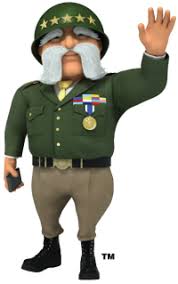 Use reading strategies
Read important words from the question/answers
Find those words in the text
What is your answer?
See if your answer is there